Module 3
Accountability Avenues and Remedies

INTERNATIONAL PROTOCOL
PART III – SEXUAL VIOLENCE UNDER INTERNATIONAL LAW 
PAGES 28-39
Training Materials on the International Protocol
© Institute for International Criminal Investigations 2018
Session objectives
Training Materials on the International Protocol
© Institute for International Criminal Investigations 2018
2
Sexual violence under international law
Depending on the circumstances, sexual violence may amount to a war crime, crime against humanity, act of genocide or other violation of international law

Rape and other forms of sexual violence are prohibited as a matter of customary international law at all times (both in times of peace and conflict)

Sexual violence is also prohibited under various international legal instruments and further defined by jurisprudence
Training Materials on the International Protocol
© Institute for International Criminal Investigations 2018
3
What international legal regimes apply to CARSV?
These various regimes complement each other and can apply simultaneously
© Institute for International Criminal Investigations 2018
4
What makes an act an international crime or violation?
International law describes acts of sexual violence and also which categories of crimes or violations such acts may amount to under international law 

Factual circumstances will determine whether an act of sexual violence can amount to a violation or crime under international rather than ‘ordinary domestic’ law (e.g. sexual violence committed in conflict or as part of an attack against a civilian population)

Domestic laws may not be in line with international standards
Training Materials on the International Protocol
© Institute for International Criminal Investigations 2018
5
Why is it important?
As a matter of customary international law, victims of sexual violence amounting to gross violations or serious crimes under international law are entitled to:
	- equal and effective access to justice
	- adequate, effective and prompt reparation

Other legal consequences of a qualification as an international crime may include:
	- inapplicability of statutory limitations or prescription
	- application of principle of command responsibility
	- application of principle of universal jurisdiction
Training Materials on the International Protocol
© Institute for International Criminal Investigations 2018
6
[Speaker Notes: Universal jurisdiction as a tool to fight impunity: International Protocol Chapter 3, Box 2]
What are states’ obligations?
Module 5 – State Responsibility and Module 6 - Reparations
Training Materials on the International Protocol
© Institute for International Criminal Investigations 2018
7
What factors determine the range of accountability options?
© Institute for International Criminal Investigations 2018
8
What different forms can accountability take?
Human rights courts
Domestic criminal courts
International and hybrid courts
National human rights institutions
Fact-finding bodies
Civil or constitutional courts
Interstate fora
Human rights committees
Training Materials on the International Protocol© Institute for International Criminal Investigations 2018
9
What different forms can accountability take?
Training Materials on the International Protocol
© Institute for International Criminal Investigations 2018
10
What different forms can accountability take?
Accountability can result in criminal responsibility, state responsibility or both – to be understood broadly

Documentation of CARSV should not only aim at successful prosecution but should also support reparations claims by documenting the full range of harm suffered

CARSV victims can seek justice and reparations at the domestic, regional and/or international level

Seeking accountability through quasi and non-judicial mechanisms may ultimately lead to criminal accountability and other judicial responses & legally binding decisions
Training Materials on the International Protocol
© Institute for International Criminal Investigations 2018
11
What different forms can accountability take?
Protocol’s methodology primarily aimed at supporting criminal prosecution, but it can serve other accountability avenues; it aims at the highest standard of best practice

Certain accountability avenues may be used in parallel while others are exclusive of each other

Documentation can also help secure evidence for future processes (which may not even exist at the time)
Different accountability mechanisms have different mandates, substantive law, admissibility & evidentiary requirements, etc.
Training Materials on the International Protocol
© Institute for International Criminal Investigations 2018
12
What are some domestic accountability avenues?
Module 4 – Individual Criminal Responsibility
Module 5 – State Responsibility and Module 6 - Reparations
Training Materials on the International Protocol
© Institute for International Criminal Investigations 2018
13
What are some human rights accountability mechanisms?
Module 5 – State Responsibility and Module 6 - Reparations
Training Materials on the International Protocol
© Institute for International Criminal Investigations 2018
14
[Speaker Notes: Judicial
African Court on Human and Peoples’ Rights (ACtHR)
European Court of Human Rights (ECtHR)
Inter-American Court of Human Rights (IACtHR)

Community Court of Justice of the Economic Community of West African States (ECOWAS Court)
East African Court of Justice (EACtJ)

Quasi-judicial
Human Right Committee (HRC)
Committee against Torture (CAT)
Committee on the Elimination of Discrimination against Women (CEDAW)
Committee on the Rights of the Child (CRC)

African Commission on Human and Peoples’ Rights (ACHPR)
Inter-American Commission of Human Rights (IACHR)]
What human rights violations can CARSV give rise to?
Prohibition from torture & inhuman treatment
Right to life
Right to health
Module 5 – State Responsibility and Module 6 - Reparations
Right to an effective remedy and reparation
Right to equal protection under the law
Right to personal security
Right to non-discrimination
Right to physical integrity
© Institute for International Criminal Investigations 2018
15
What international underlying crimes can CARSV give rise to?
Rape
Murder
Torture
Module 4 – International Criminal Responsibility 
Annex 1- Evidence Workbook
Forced conjugation or forced marriage
Sexual slavery
Persecution
Enforced prostitution
Other forms of sexual violence
© Institute for International Criminal Investigations 2018
16
What is the role of fact-finding bodies?
Investigative and fact-finding bodies can be set up by the United Nations, regional or national authorities

Mandate to investigate human rights violations and/or international crimes in a specific country or region

Their reports usually provide recommendations for best way to ensure accountability

May lead to setting up of international and hybrid courts & tribunals or domestic criminal prosecution
Training Materials on the International Protocol
© Institute for International Criminal Investigations 2018
17
What is the role of international courts and tribunals?
Module 4 – Individual Criminal Responsibility
Module 5 – State Responsibility and Module 6 - Reparations
© Institute for International Criminal Investigations 2018
18
Overview of Accountability Avenues and Remedies
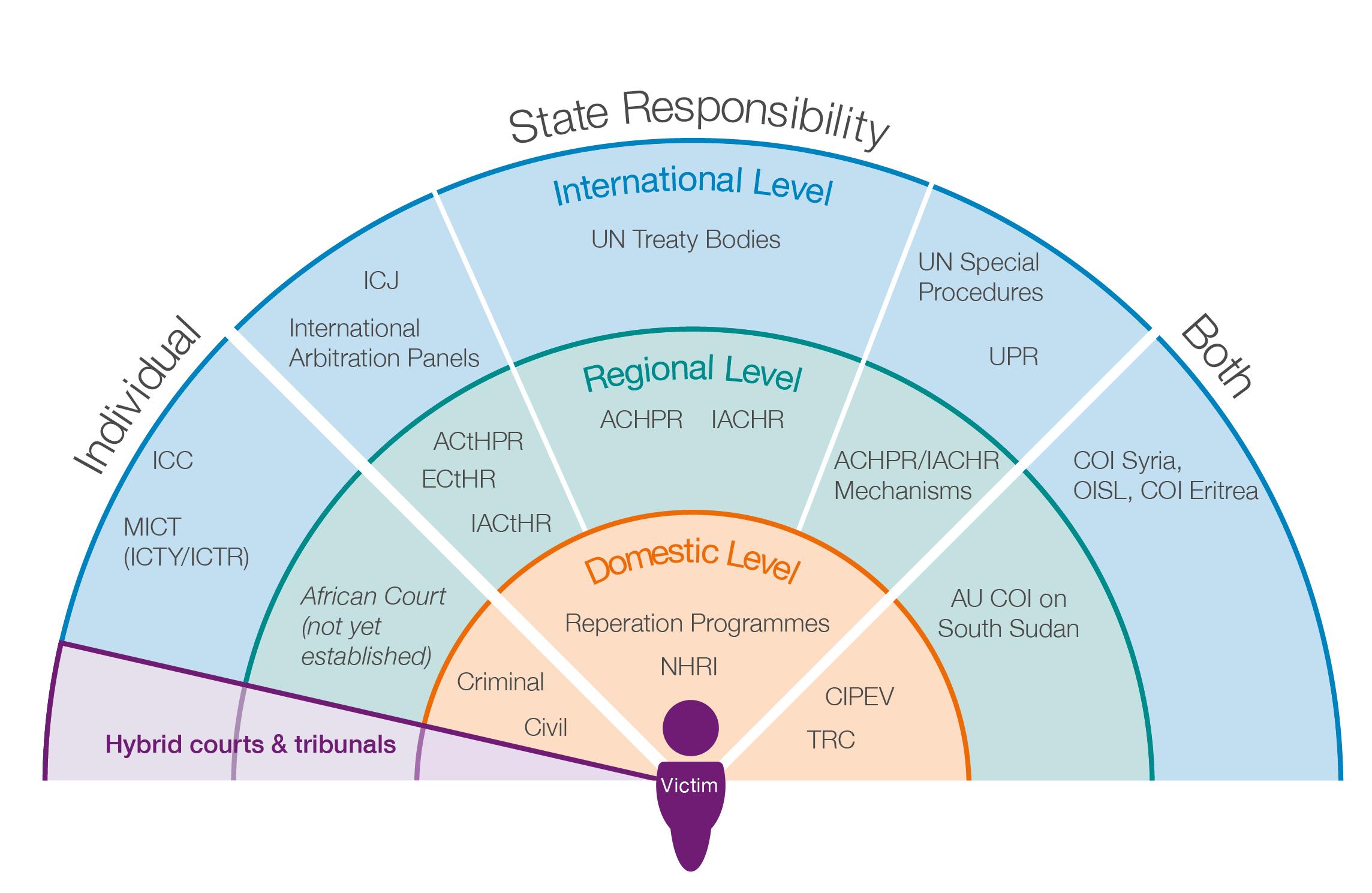 Training Materials on the International Protocol
© Institute for International Criminal Investigations 2018
19
Exploring accountability avenues and remedies
EXERCISE

Think about and discuss accountability mechanisms you are familiar with and categorise them by answering the following questions:
 
What type of responsibility is this body dealing with?
Are its decisions legally binding? 
If not, what authoritative value do they have, or what value may they otherwise have for victims?
Is it a domestic, regional or international body? 
What types of remedies will it deliver to victims?
20
Training Materials on the International Protocol
© Institute for International Criminal Investigations 2018